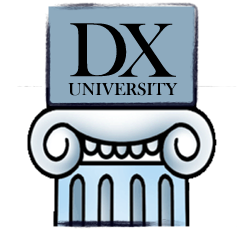 DX University
Visalia California – 2014
Station & Antenna Considerations

Ned Sterns AA7A
Ned Stearns AA7A
First licensed in 1963 at age 12, he has been a serious Dxer since 1974.

Top of the Honor Roll, 5BWAZ, Satellite DXCC, and the first ever 11-band DXCC (160 through 2 meters, inclusive). 

Dxpeditions in 1979 as AA7A/VP2A ; 1999 as 3B9R ; 2000 as K5K.   

Member of the VooDoo Contest Group since 2005.  Currently the team co-leader and station designer. 

Serves as a director on the NCDXF.
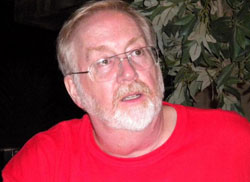 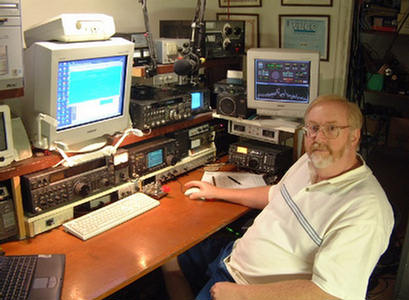 Topics
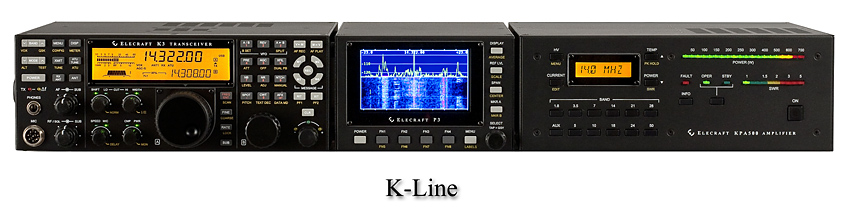 Radios
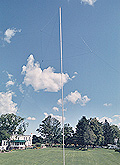 Antennas
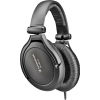 Other Station Elements
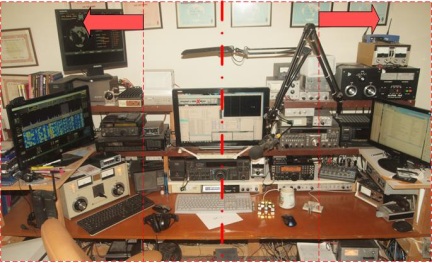 Station Layout
Radio Equipment - Receivers
Critical receiver requirement
Selectivity
Dynamic range
Split frequency operation
Advanced capability
Second receiver or sub-receiver
Diversity reception
Panadapter displays
Software Defined Radios (SDR)
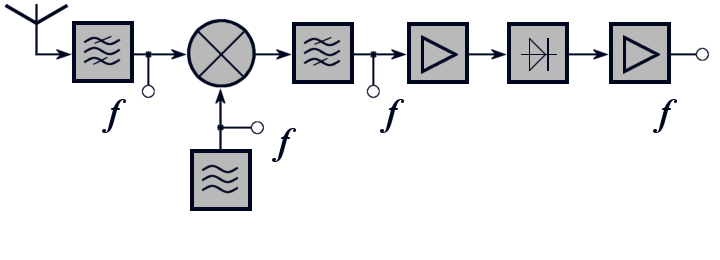 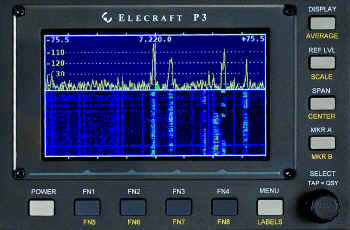 Receiver Selectivity
Roofing Filters
Limits power applied to non-linear receiver elements
Digital Signal Processing
Bandpass filters
Notch filters
Noise Reduction algorithms
Noise Blanking
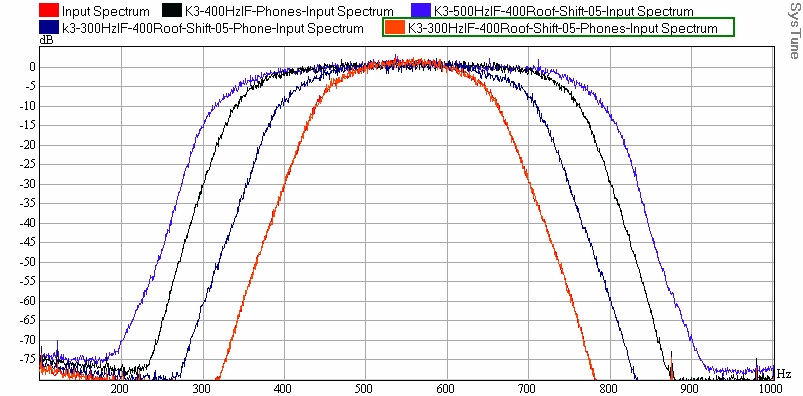 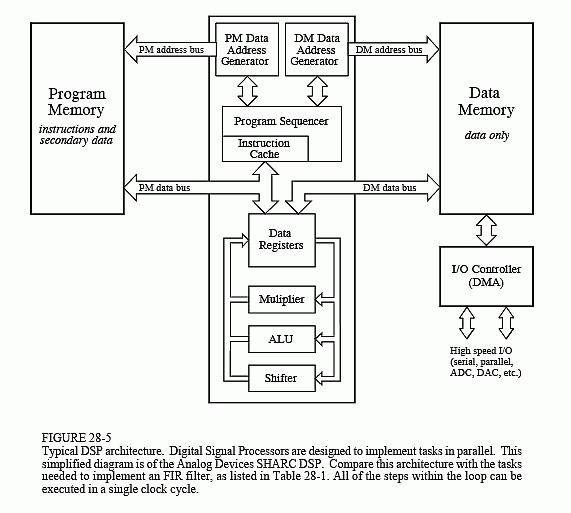 Receiver Dynamic Range
One simple definition: Blocking Dynamic Range
Copy a weak signal simultaneously with a high level, off-channel signal
Ratio of signal amplitudes at point when degradation of weak signal starts
Transmitter - Critical Requirements
Power level  
Heat is at the root of most component failures
Consider operating radios well below maximum power levels
Modulation Quality – How good (or wide) is your signal?
Undesirable sidebands – clicks or ɸ noise will get you noticed
Reduce audio distortion – audio processing may result in higher average power but can result in lower understandability
Consider covering all the operating modes
Traditional  modes (CW, SSB, AM, RTTY) are native
New modes (e.g. PSK, JT65) may require external modems
Antennas
Requirements related to effective DXing
Pattern matching propagation path to DX
Pattern reducing effects of interference
Efficiency
General characteristics
Efficient antennas are likely to be narrowband
Antennas are the best investment in your station
Reliability can be more important than performance
Higher antennas work DX better than lower ones
Low frequencies antennas (160 & 80 m)
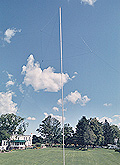 Transmit antennas
	Verticals
	Dipoles (as high as possible)
Low frequencies antennas (160 & 80 m)
Receive antennas
	Beverages
	Loops 
		(ground-dependent antennas)
	Flag/pennants 
		(ground-independent antennas)
	4-square short verticals
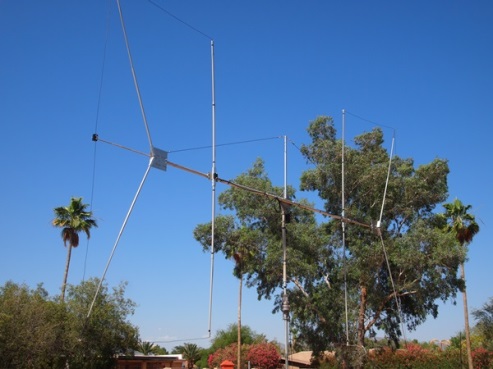 Antennas - HF
Monoband antennas
Full size: Yagi1
Shortened: Moxon2
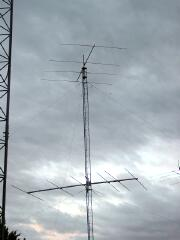 1
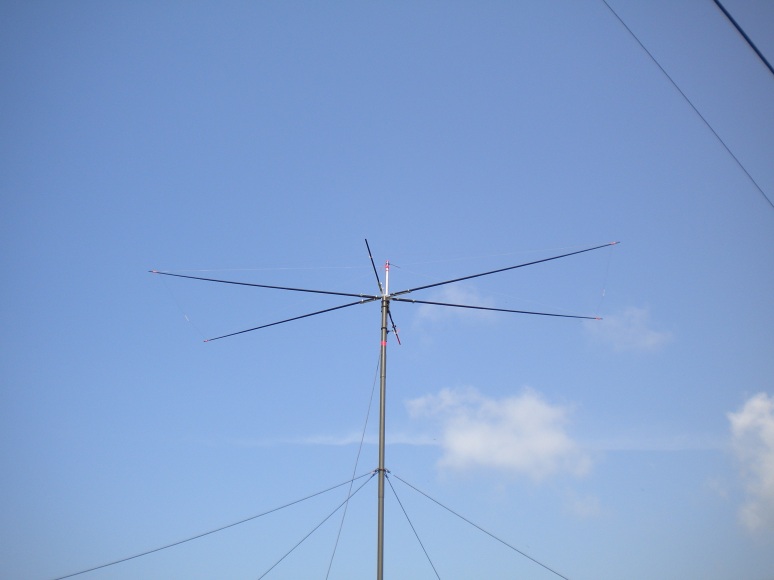 2
Antennas - HF
Multi-band antennas (Fixed)
	Hexbeam1
	Spider beam2 
	Log periodic3   
	Quad4 
	Multiband  Yagi5
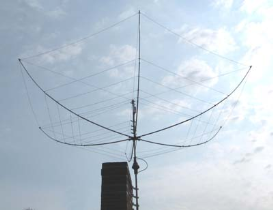 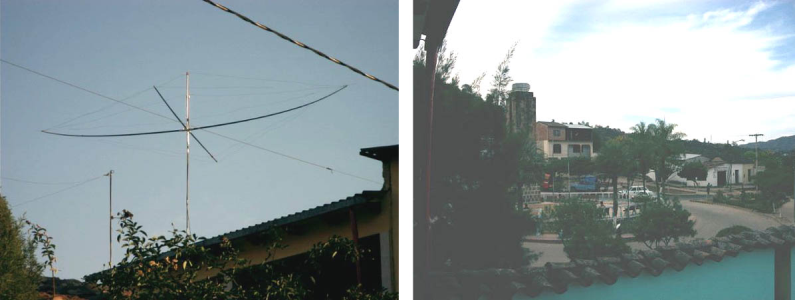 2
1
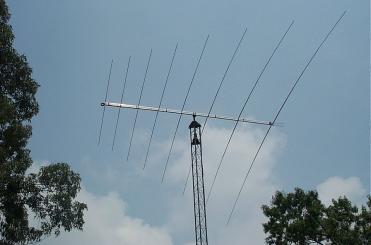 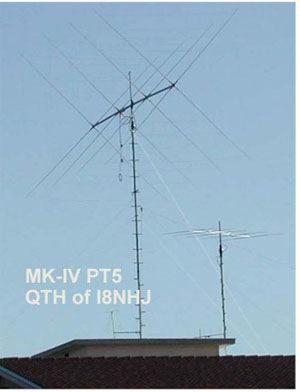 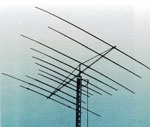 5
3
4
Antennas - HF
Adjustable
	SteppIR
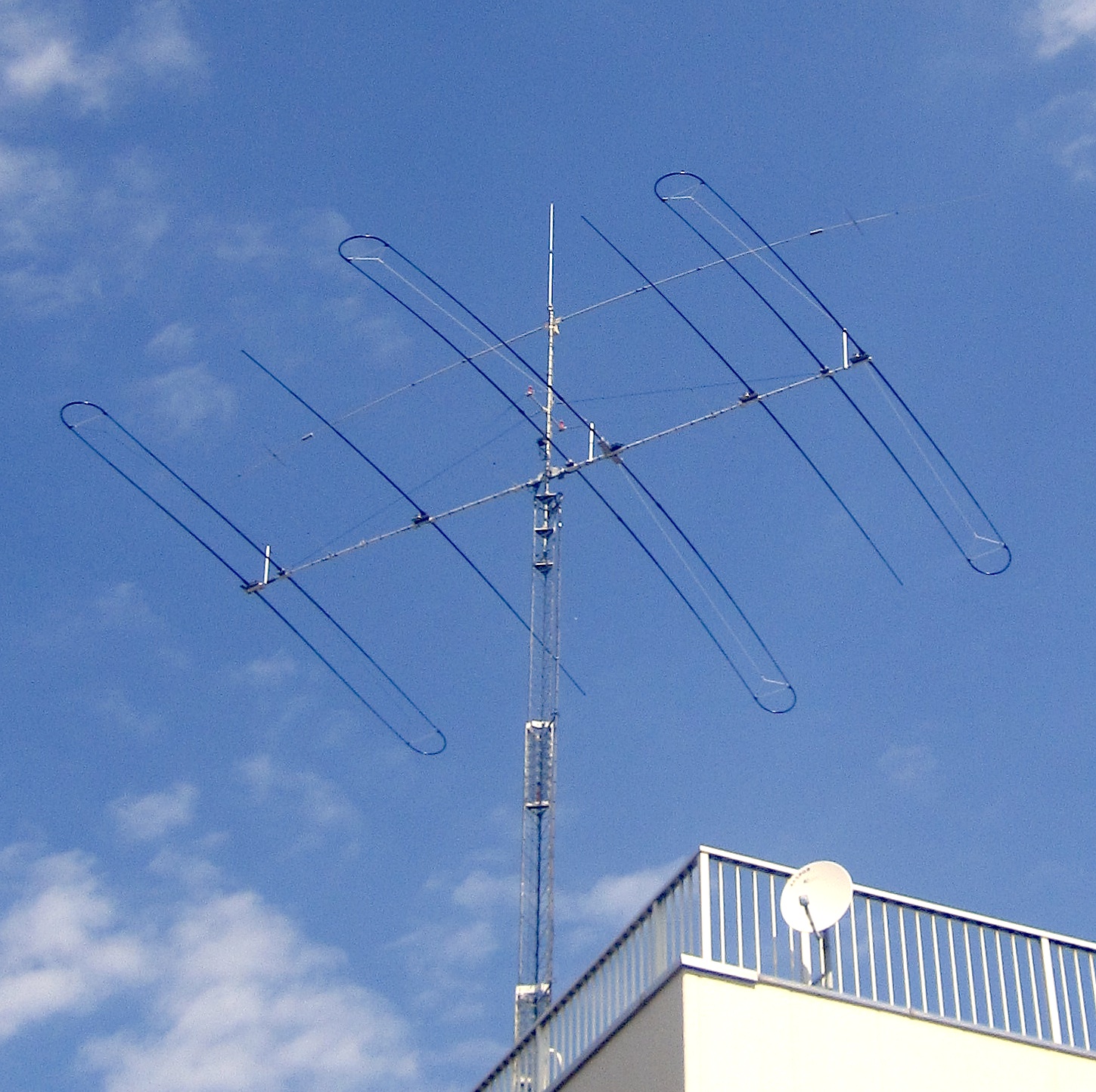 Other Station Elements
Grounding
Nearby lightning strike protection
Shock hazard mitigation
Audio ground loop reduction
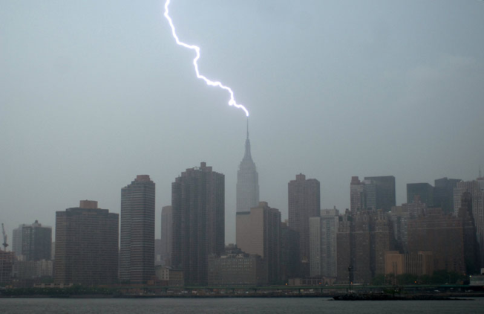 Other Station Elements
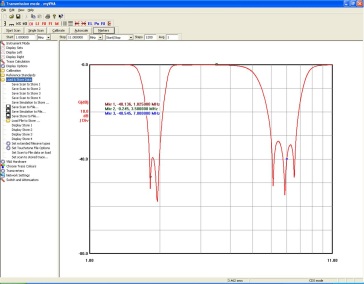 Filtering
Harmonic suppression
BCI reduction
Protection of local equipment
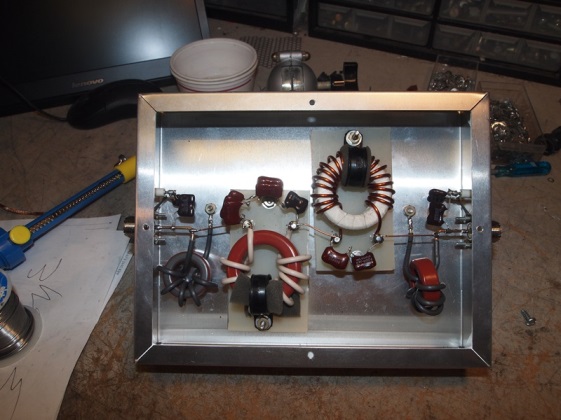 Other Station Elements
Audio Transducers
Headphones / speakers
Microphones
PC CODECs
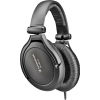 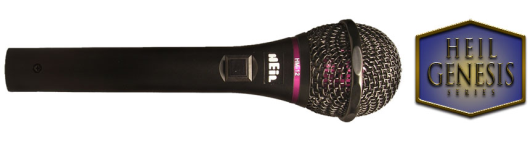 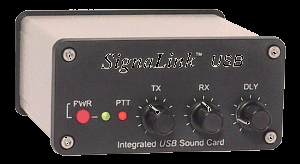 Station Layout Considerations
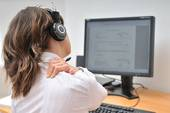 Reduce stress and strain
Organization of equipment
Neck strain reduction
Minimize eye strain
Lighting
Must see the radio knobs
Must see keyboards
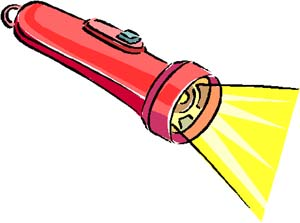 Ambient sound
Fan noise
Clunking relays
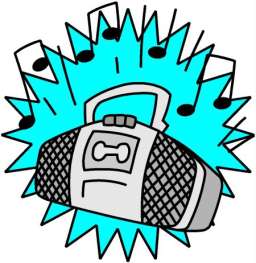 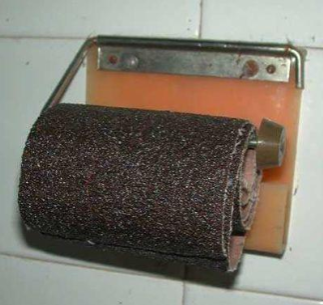 Posterior comfort
AA7A Station – 10 Feb 2012 (at 1646 Z )
Rotor Display
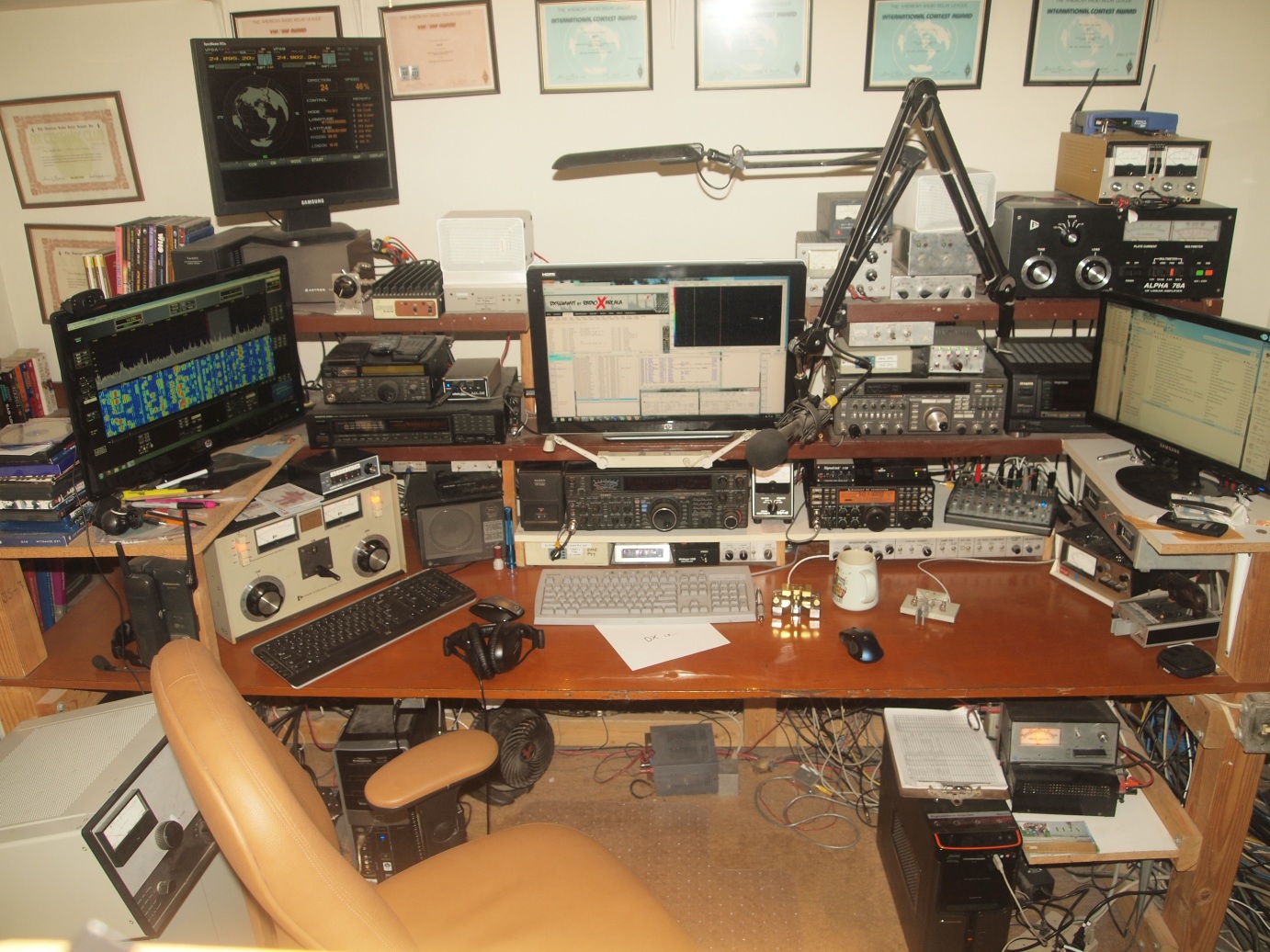 HF Radio #1
HF SDR #3
HF Amplifier #2
HF Radio #2
SDR Display
HF Logging Computer mon #2
HF Logging Computer mon #1
12-channel Audio Mixer
HF Amplifier #1
HF Wattmeter
HF Amplifier #3
AA7A Station – Operator Focus
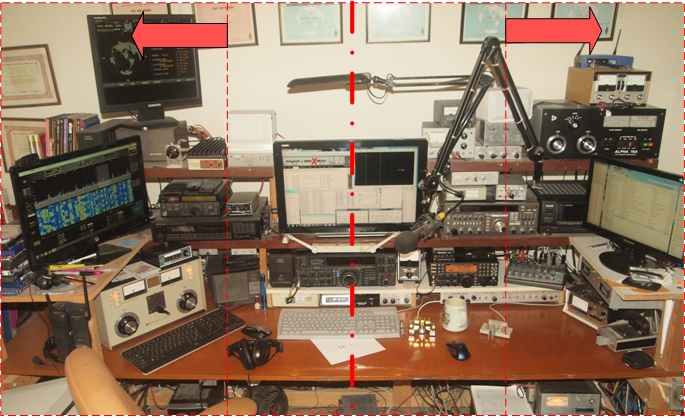 Primary Focus
Secondary Focus
Secondary Focus
Station & Antenna Considerations
Happy Hunting!
[Speaker Notes: LAST SLIDE IN PRESENTATION]